GLOBECreating Student Accounts
Setting up my student accounts
What can a Student do with their account?
5/18/2018
1
Introduction
What is a Student Account
How do I setup a student Account
How do I know what a student is doing with their account?
This presentation is available online as well as a video which walks you through the steps
There is a section for you to try things for yourself after the demonstration and a section to test your knowledge at the end.

Questions – contact help@globe.gov
2
Student Accounts
Any Teacher can create up to 50 student accounts
Students can log in with their student account, and:
Enter Data on behalf of their teacher
Post comments and questions to forums
“Friend” someone and post on their wall
Students can not:
Change their school page
Have a Mypage which they can change
Change their password, username or any other information about themselves
Send or Receive email from their account
Student Accounts
Should not include a student’s name
Are automatically “Friended” to their teacher so the teacher can always see what they are posting
Are automatically deleted when the teacher account is deleted
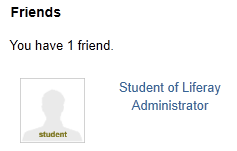 3
Student Accounts
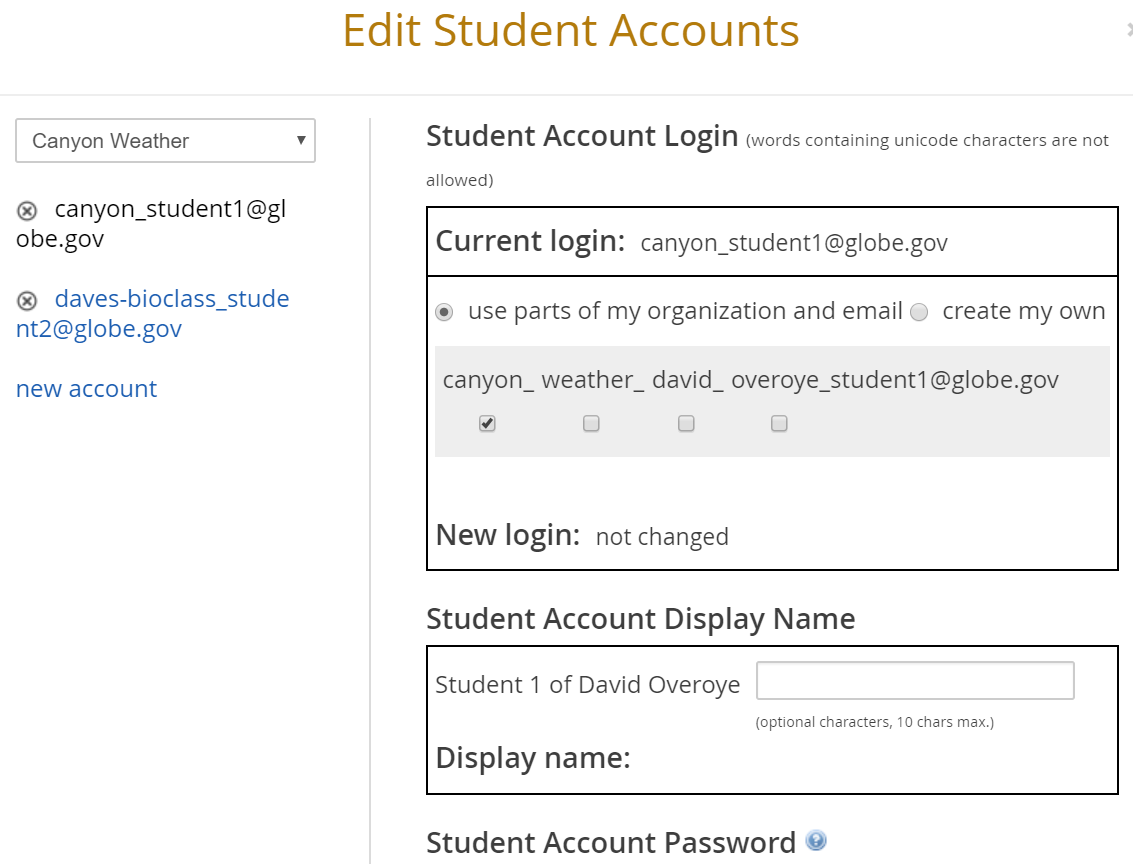 When a teacher navigates to their Mypage for the first time, and selects View Student Accounts, they will see their schools and any student accounts.

When “new account” is clicked, the “Create Student Account” form is displayed
5/18/2018 | 4
Student Accounts
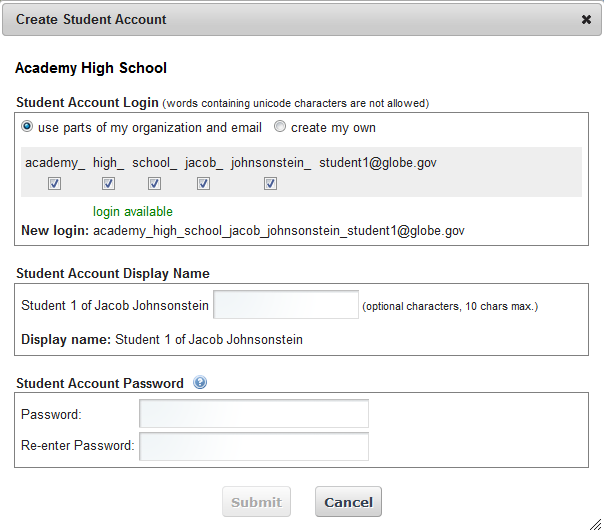 5/18/2018 | 5
Student Accounts
Teachers have the ability to customize the student account login before the account is created.  Teachers may choose to either create a student login based on tokens of the school name, or may choose to create their own login.
PLEASE DO NOT USE THE STUDENT NAME 

Teachers may optionally add an extra field after the student’s display name, to further identify the nature or purpose of the student account.
PLEASE DO NOT USE THE STUDENT NAME

A password must be supplied.  Current password rules can be viewed by clicking on the help (?) icon.
5/18/2018 | 6
Student Accounts
After the student account is created, it may be modified by clicking on the link

Student accounts may be manually deleted by clicking on the “x” icon next to the login.

In the “Edit Student Account” form, the login, display name and password may all be edited.
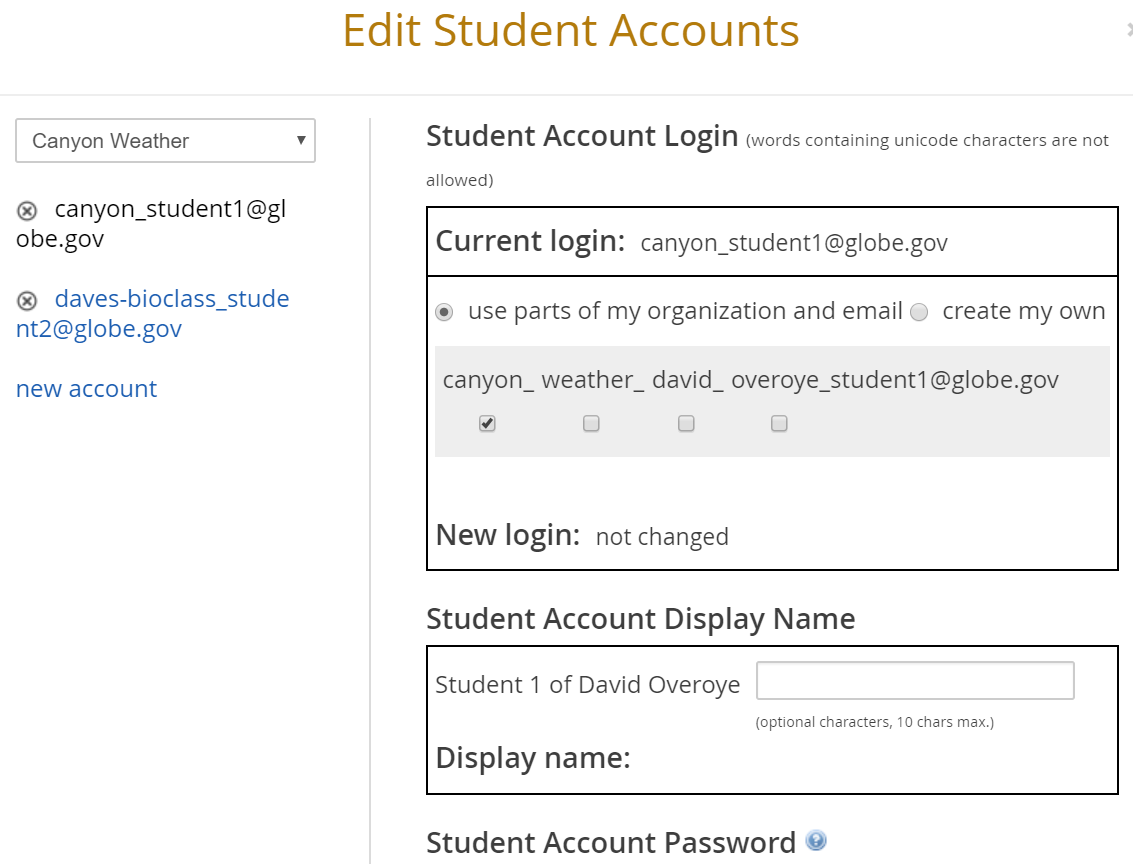 5/18/2018 | 7
Student Account Permissions
Enter data (Live and Training), Desktop, Mobile Data Entry App and GLOBE Observer
Post to forums
Join Communities
Automatically friends with their teacher
Doesn’t show up on community map
Can upload pictures to their school page
8
Your Turn
Create a Student account
After you’ve created the account write down the email and password
Go to your MyPage/Collaboration tab and see if the student is your “Friend”
Logoff from your teacher account and Login as the Student
Go to your student’s MyPage and see the difference between a student’s MyPage and yours
9
Test
I can’t change my student’s information under the control panel, why not?
Can I give an account to all 35 of my students?
Why shouldn’t I give a student my account information?
10
Test
I can’t change my student’s information under the control panel, why not?
	Student account can only be managed from your “MyPage” and can only have limited information associated with them

Can I give an account to all 100 of my students?
	No, teachers are currently limited to 50 student accounts only. These can be shared if desired. We recommend using one account per period

Why shouldn’t I give a student my account information?
	Students should only use the student account. Your teacher account has greater capabilities which are not appropriate for students to have. Please only use student accounts for students and do not share your own personal account information
11
Next Steps
Congratulations – you should:
Know how to setup and modify a student account
Know what a student can do with their account
How to monitor student activities on the GLOBE website
You can now
Create Student accounts and get your students engaged with entering data and interacting on the GLOBE website

Questions – contact the GLOBE Helpdesk – help@globe.gov
12